K-16 Alignments and Beyond to Support Transfer
Emily Berg, Reedley College
Stephanie Curry, ASCCC Area A Representative
Marisa Marquez, Bakersfield College
Presenters
2
Come, learn and discuss efforts to incorporate early college courses and outreach to increase transfer rates. Learn from colleges that are using K-16 alignment and program mapping through bachelor’s degrees to encourage and support students transferring to 4-year institutions.
Breakout Description
3
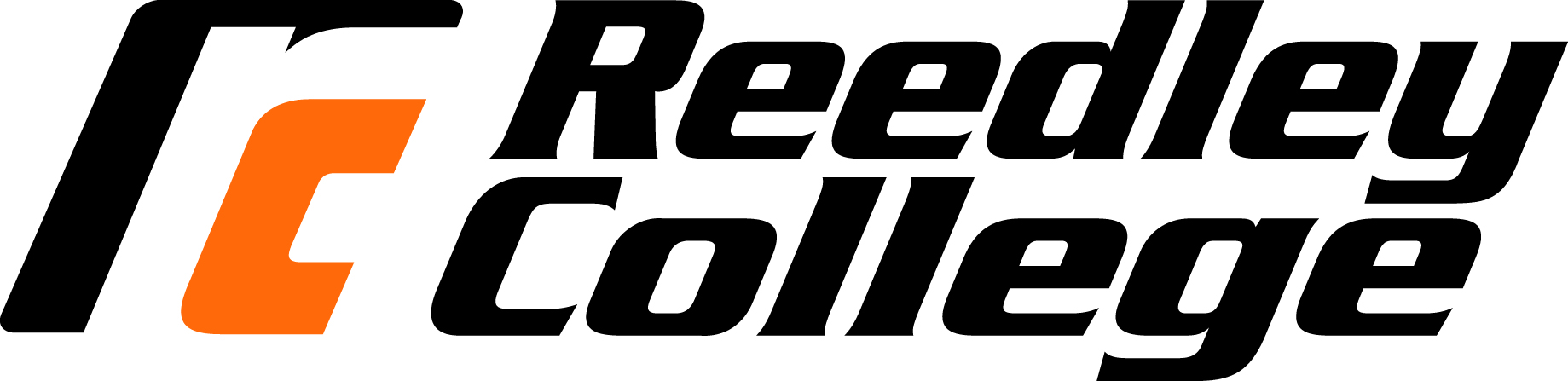 Intersegmental alliance
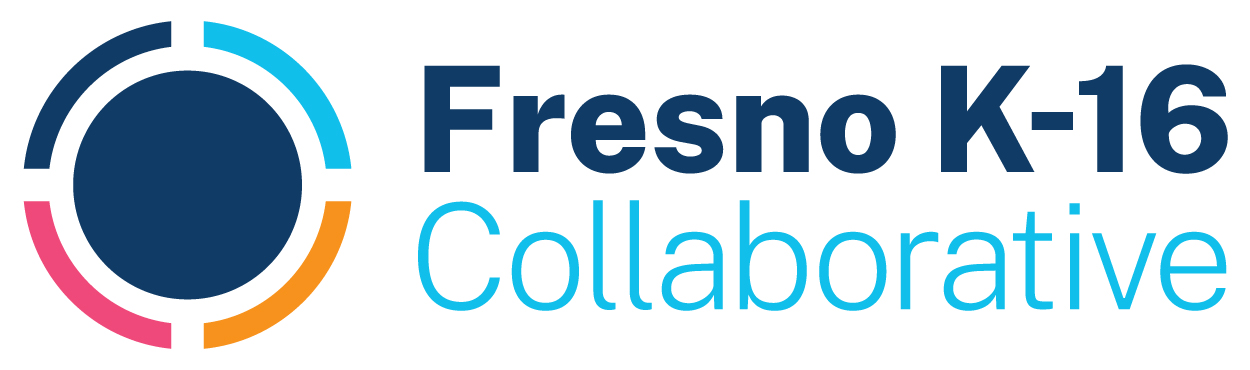 K-16 Collaborative:  A Signature Initiative of the Governor's Council for Post-Secondary Education Council and Fresno DRIVE, 2020-2022 and beyond
Presented by Dr. Emily Berg, K-16 Collaborative Coordinator
Mission statement
With dual enrollment pathways, the pilot work is intended to create an integrated, replicable, regional K-16 educational system foundation to systemically and sustainably address race equity and inclusion of our most vulnerable student populations by:
 improving socioeconomic mobility with increased educational attainment levels;
 increasing employability in high-demand, living wage jobs; 
 and lowering the poverty rate.
Partners involved
Dual enrollment (including high school teacher pipeline) 
Year-round operations (focus on summer) 
Support systems (academic, student & community support) 
Employer partnerships (work-study, apprenticeships) 
Integrated data system 
Shared assets (physical & personnel) 
Virtual Lab 
Equity and outreach (race equity & inclusion North Stars for all work; creating connectivity with K12, CCC, 4yr and DRIVE, and other CBO efforts) 
Curriculum alignment
Design elements
Pilot project, 2020-2022
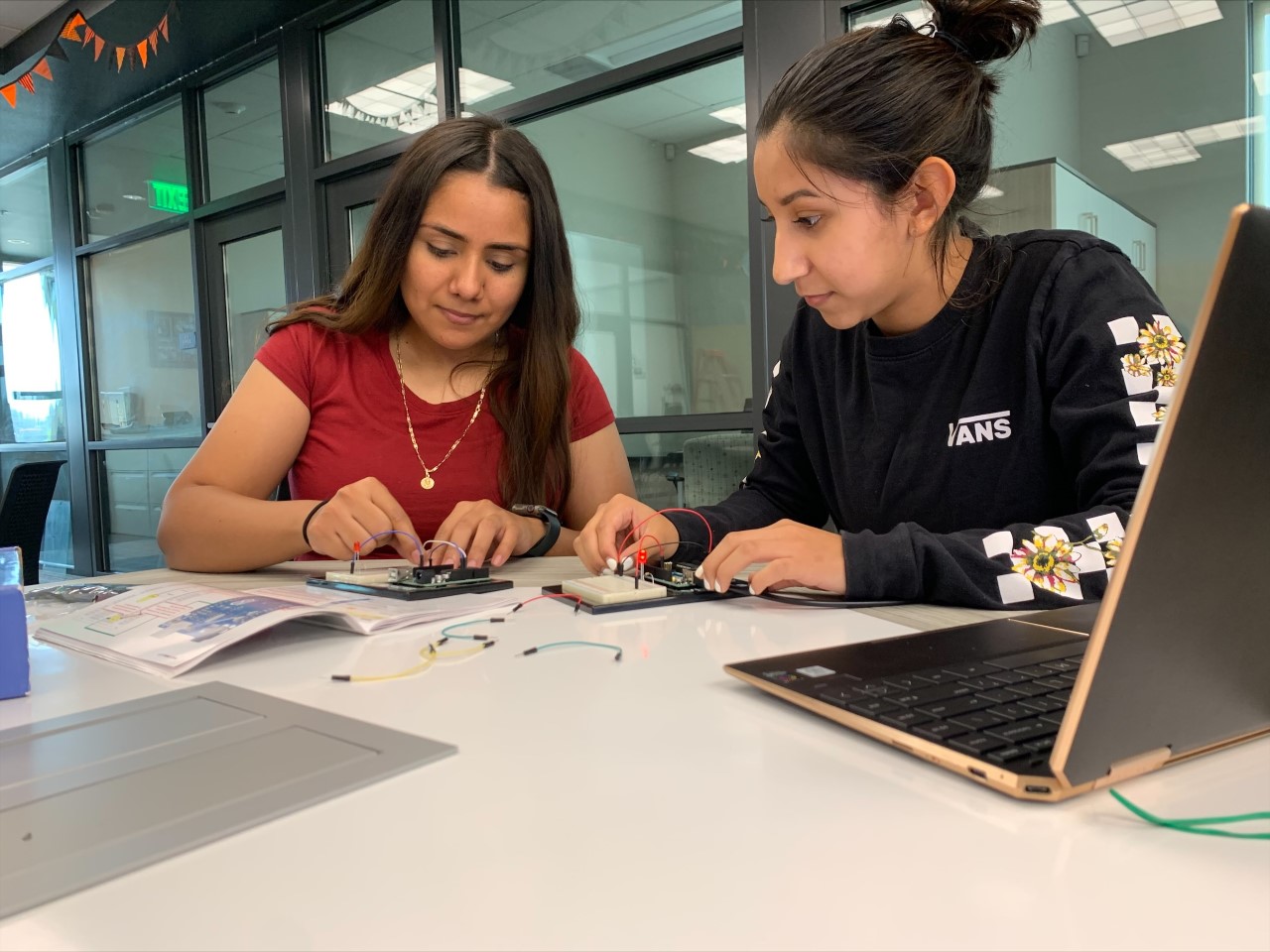 Who are the engineering students at reedley college?
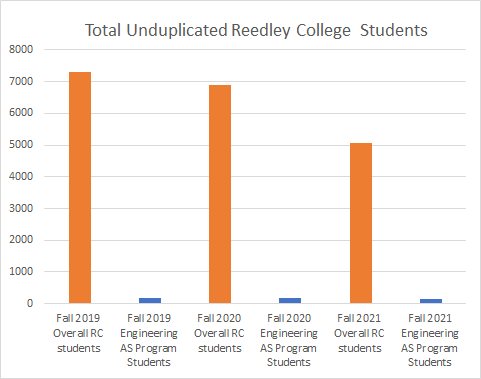 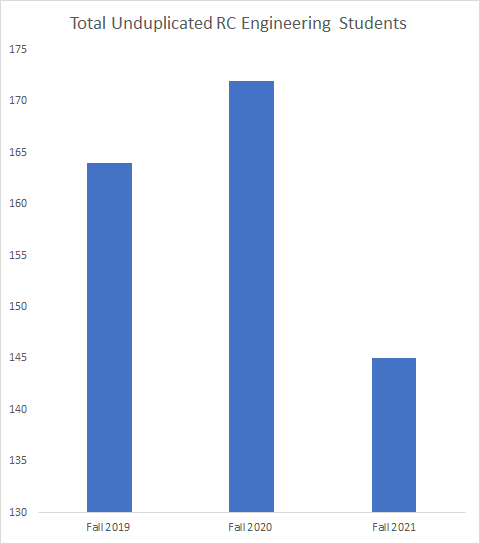 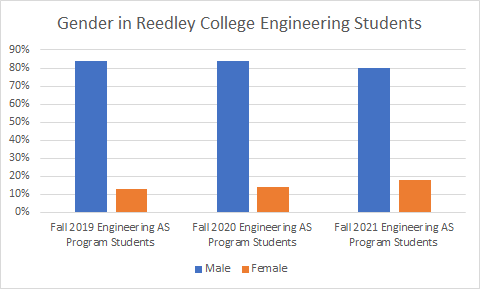 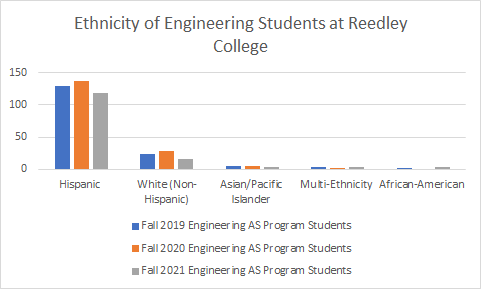 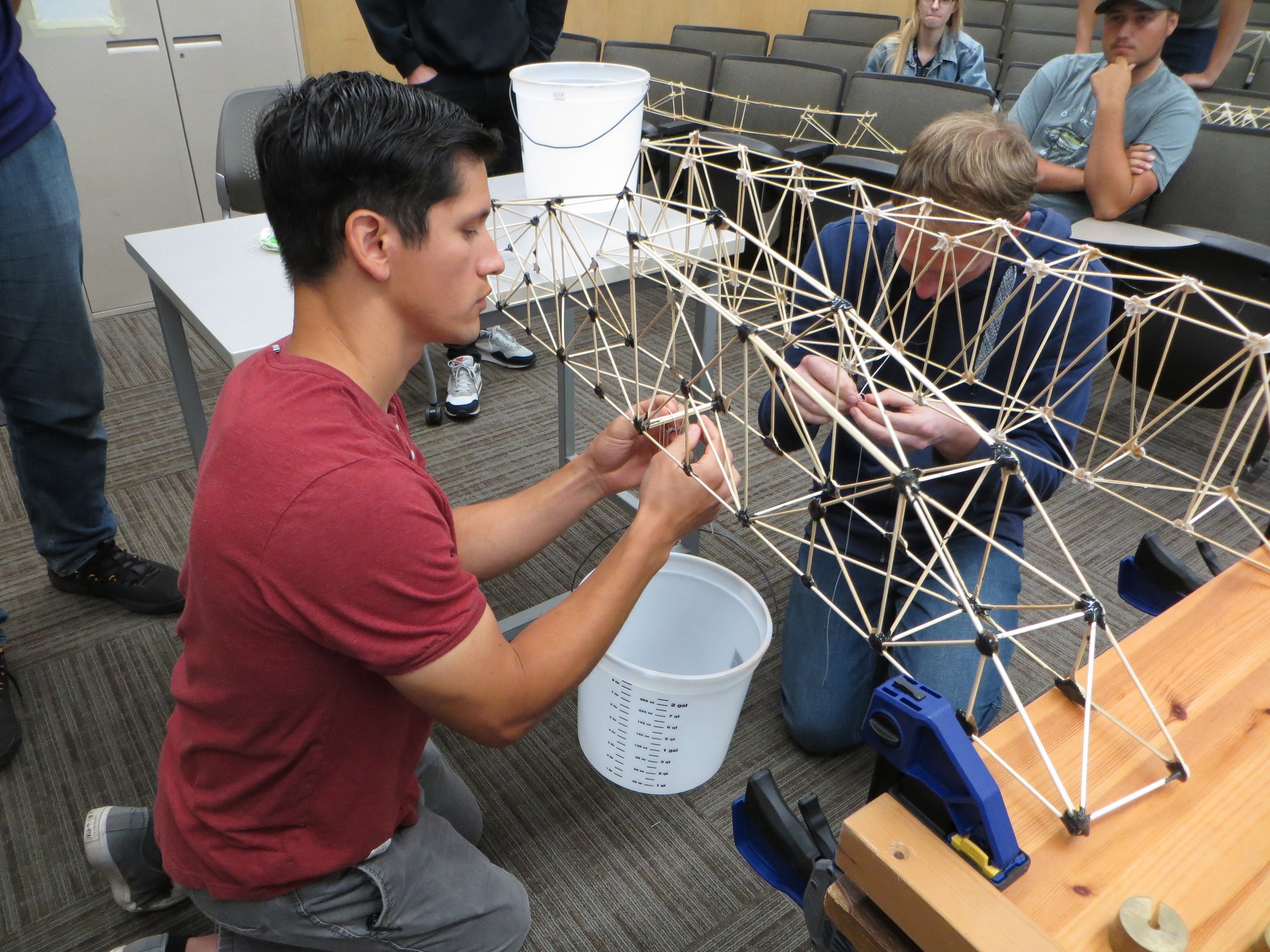 What work has been done on the engineering pathway?
Engineering Pathway
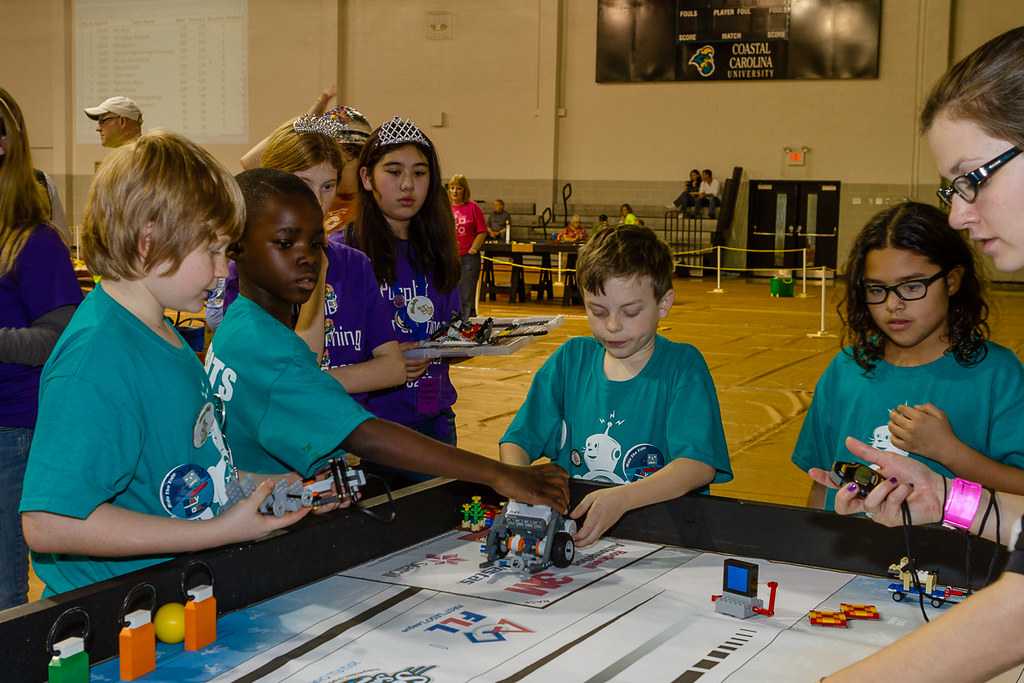 JFF NORTH STAR STATEMENT FOR INTERSEGMENTAL INTEGRATION
Students in the Fresno region—particularly those from groups underrepresented in engineering fields— have the engagement, role modeling, support systems, financial resources, math instruction, and work-based learning experiences to meet critical milestones from K-12 through bachelor’s degree completion and see that engineering is for people of all backgrounds. ​
This set of co-curricular supports is co-designed by K-12, community college, and university partners, with shared responsibility for key pathway assets, addressing institutional barriers, and increasing student achievement.
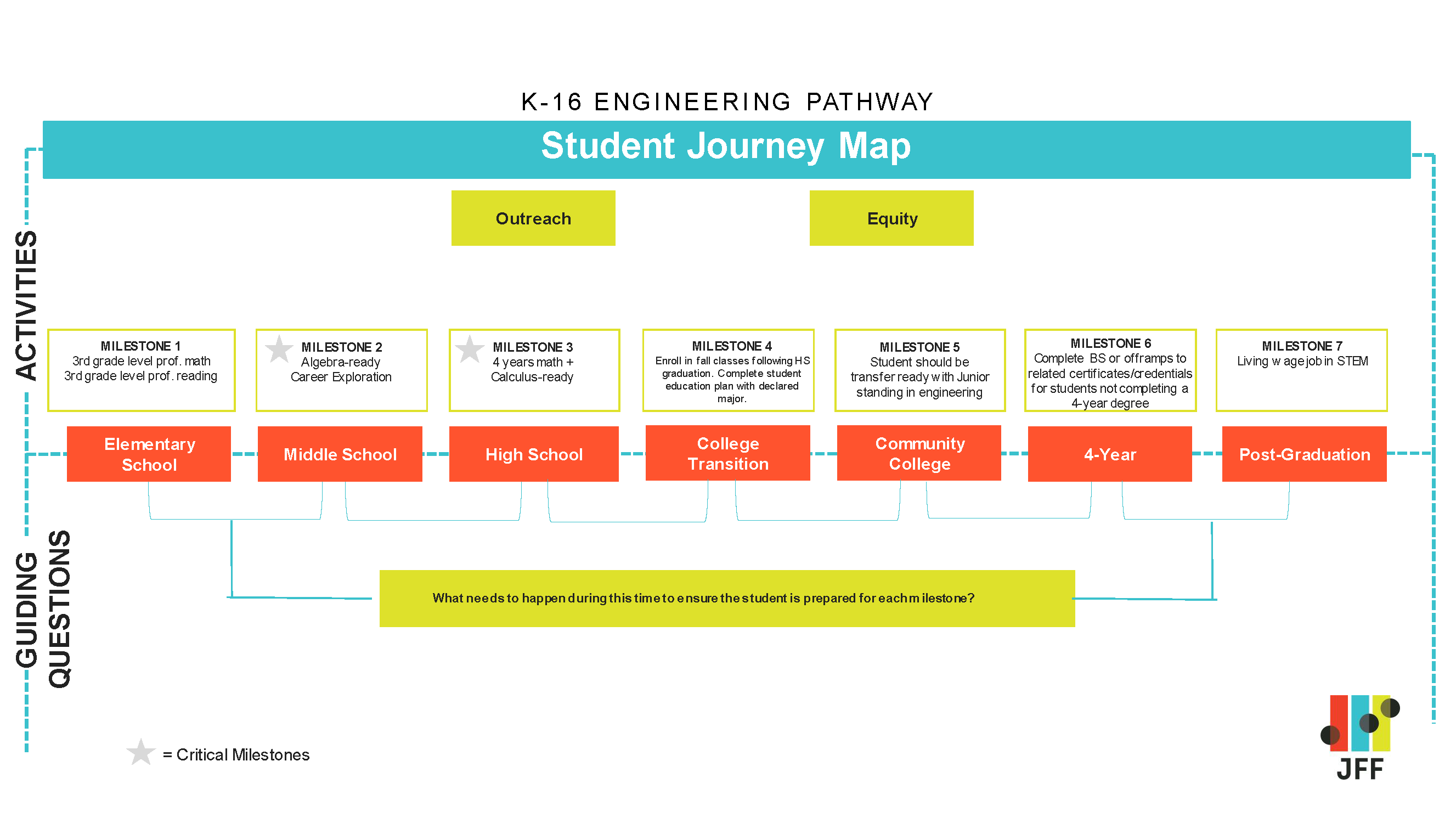 Engineering Pathway
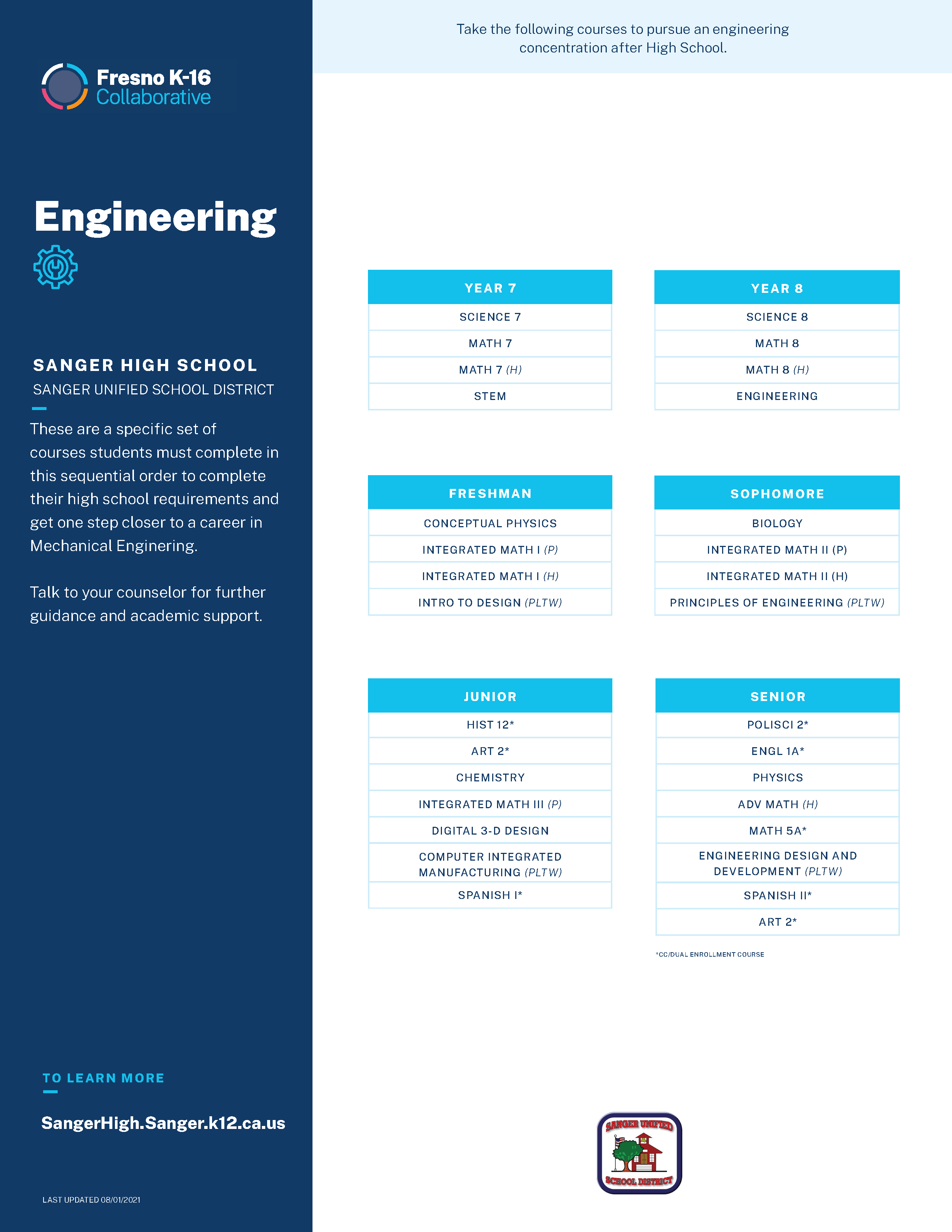 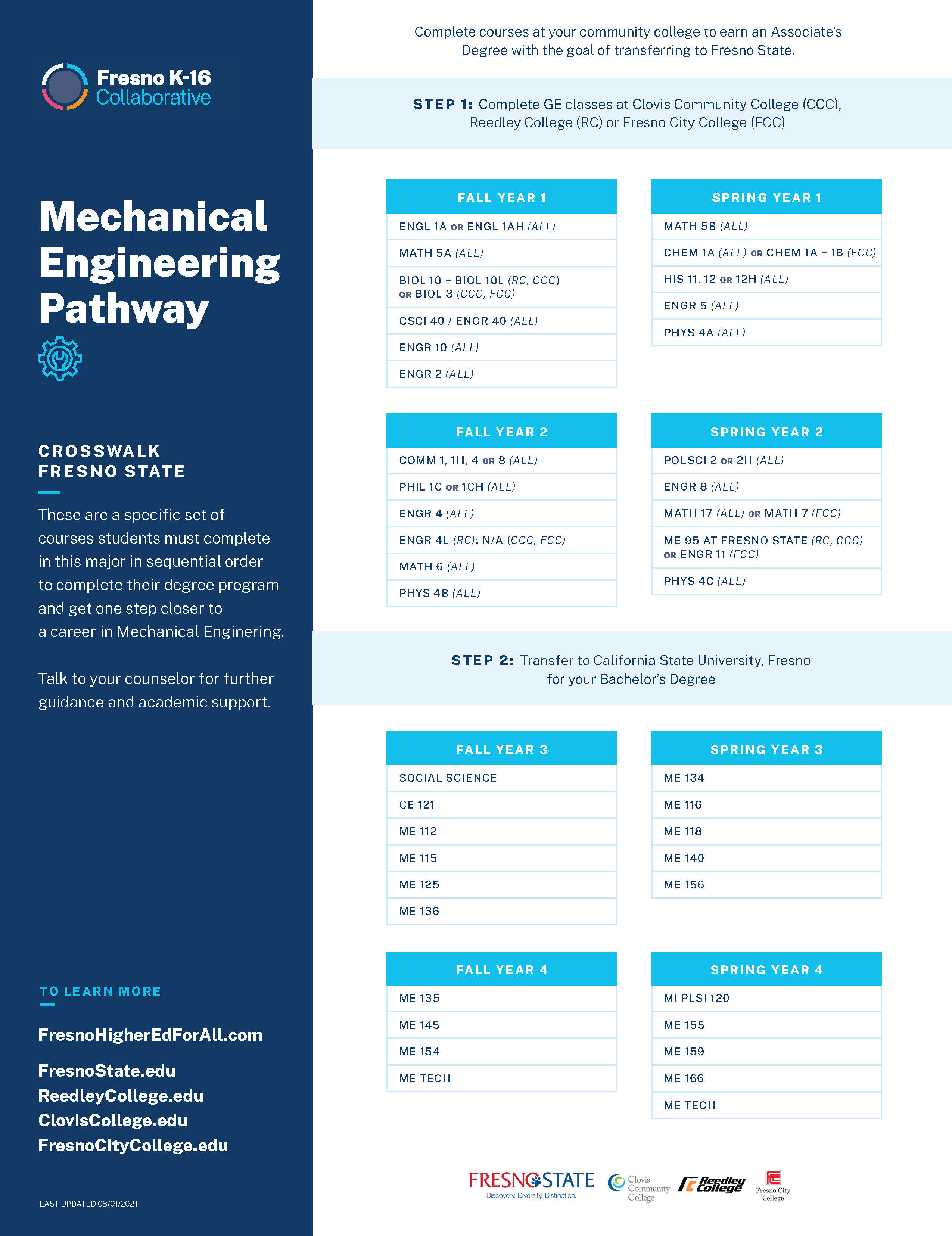 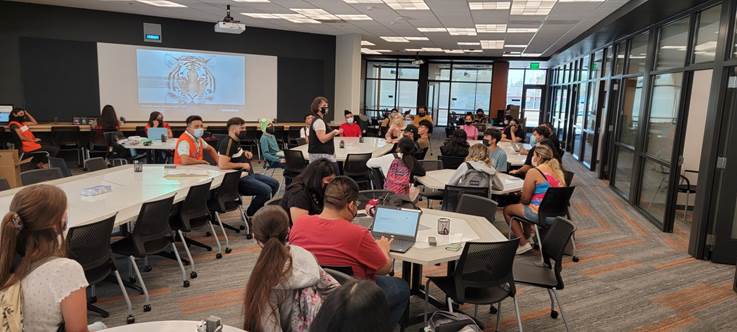 Developing the tutor pipeline
July free camp for middle school students, Virtual Arduino and Scratch workshops​
83 applications​
53 accepted; 51 attended with 49 having perfect attendance ​
Students attended from all over Tulare, Kings, Madera, and Fresno counties​

Looking Towards the Fall Tutoring Project:​
Employing student tutors from entire SCCCD (advertising; interviewing)​
Learning student onboarding paperwork, time reporting across colleges
Training tutors (mandated reporting; role of mentoring; skill development)
Leadership development for tutors​
Learning what challenges may arise when working with minors​
Generational impact
Summer STEm camp: the trial run
FOCUS: CALCULUS READY PROJECT FALL 2021​
IN-PERSON HOMEWORK HELP: ​
Reedley College Math Center ​
Tuesdays & Thursdays ​
3pm-8pm ​
​
VIRTUAL HOMEWORK HELP: ​
Fresno City College Math Center ​
Mondays-Thursdays ​
3pm-9pm
Target for Pilot Project: 
High Schools with Engineering Pathways
Next Steps: Short term goals
Long term goals of Algegra Readiness
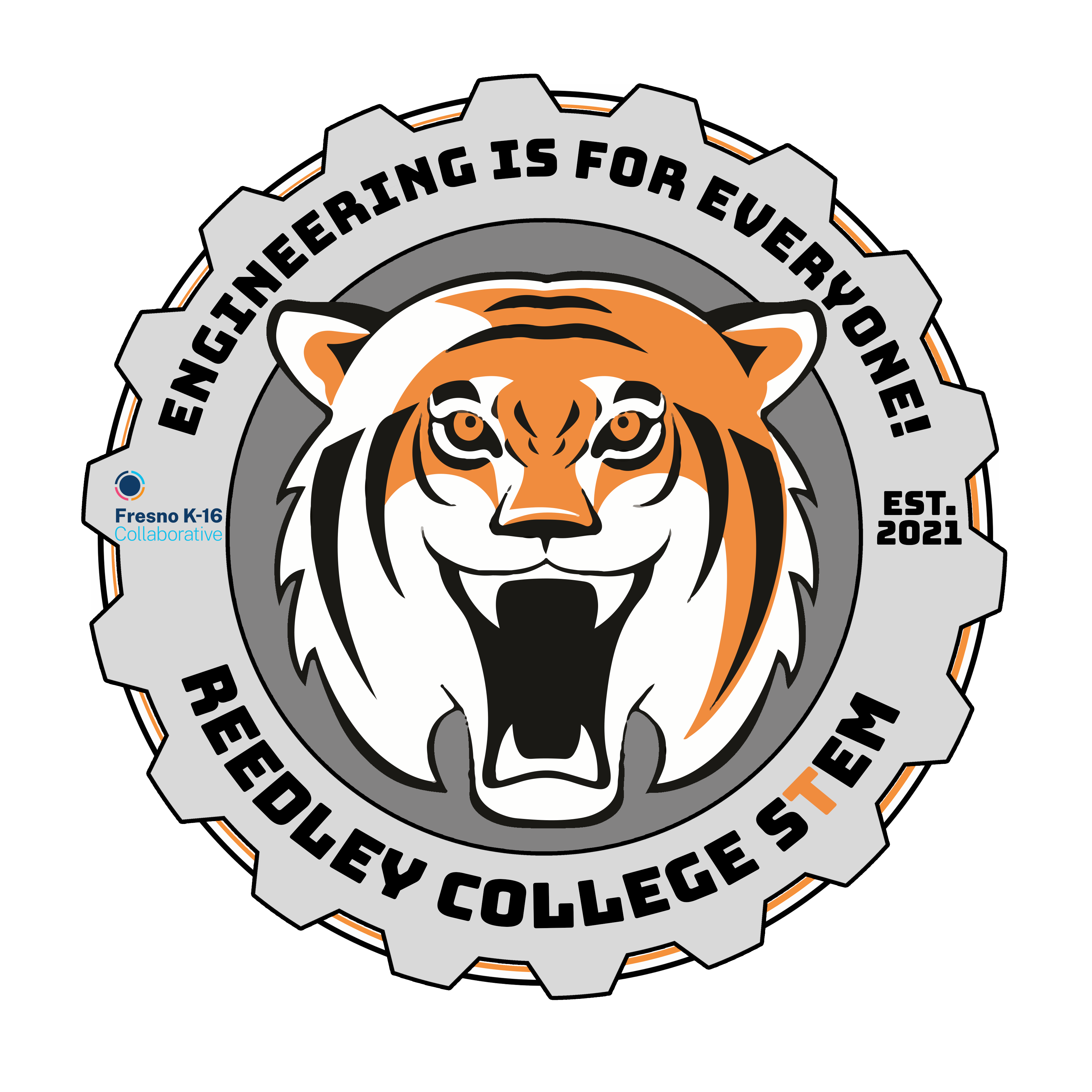 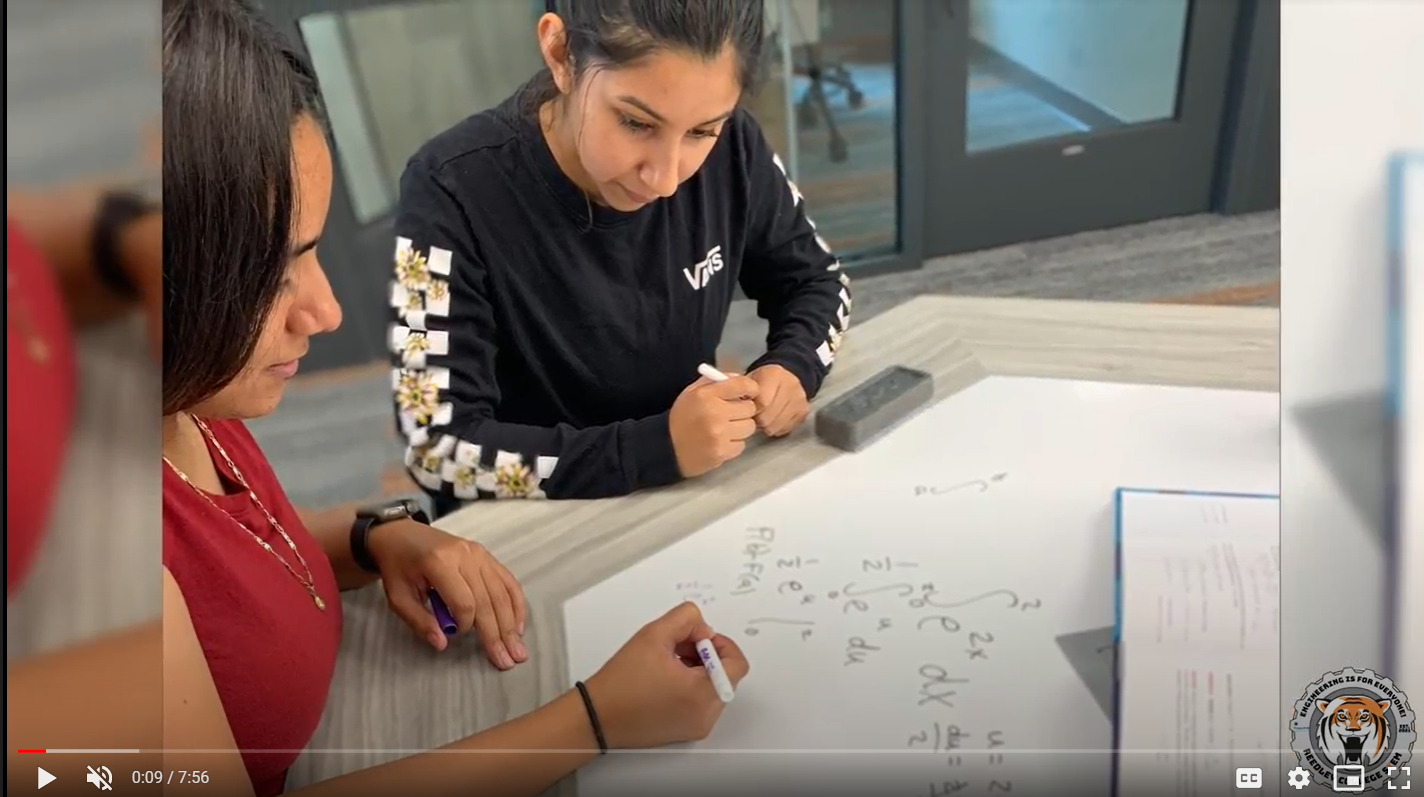 Engineering is for Everyone video series
Two students, both first generation community college:
 Computer Engineering  
 Mechanical Engineering
Two professionals:
Geomatics/surveying/construction engineering 
Manufacturing engineer  (longboard company)

Themes that have emerged:
Importance of seeking help
Need to persevere through challenges
Need for more knowledge of engineering in high school
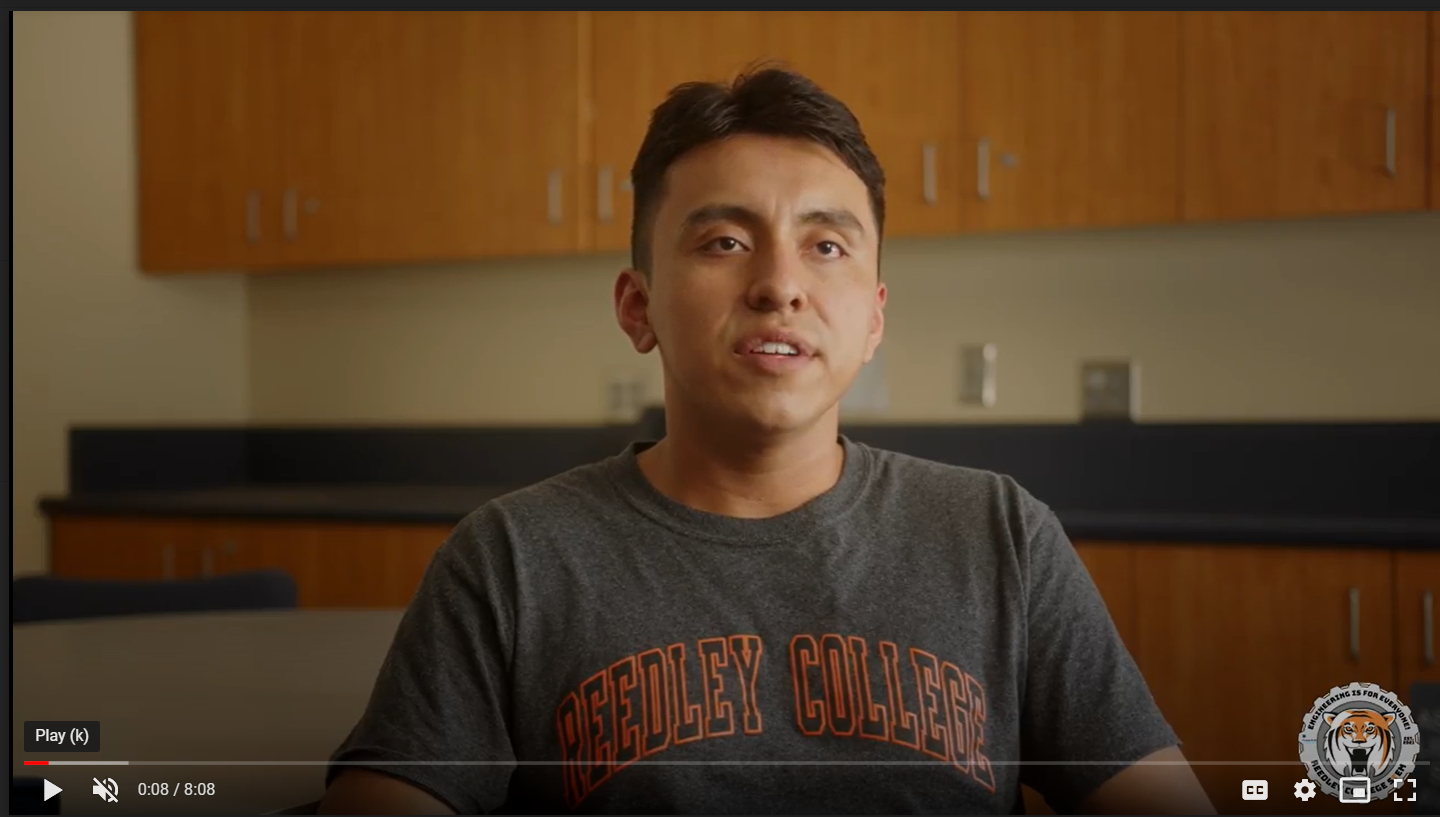 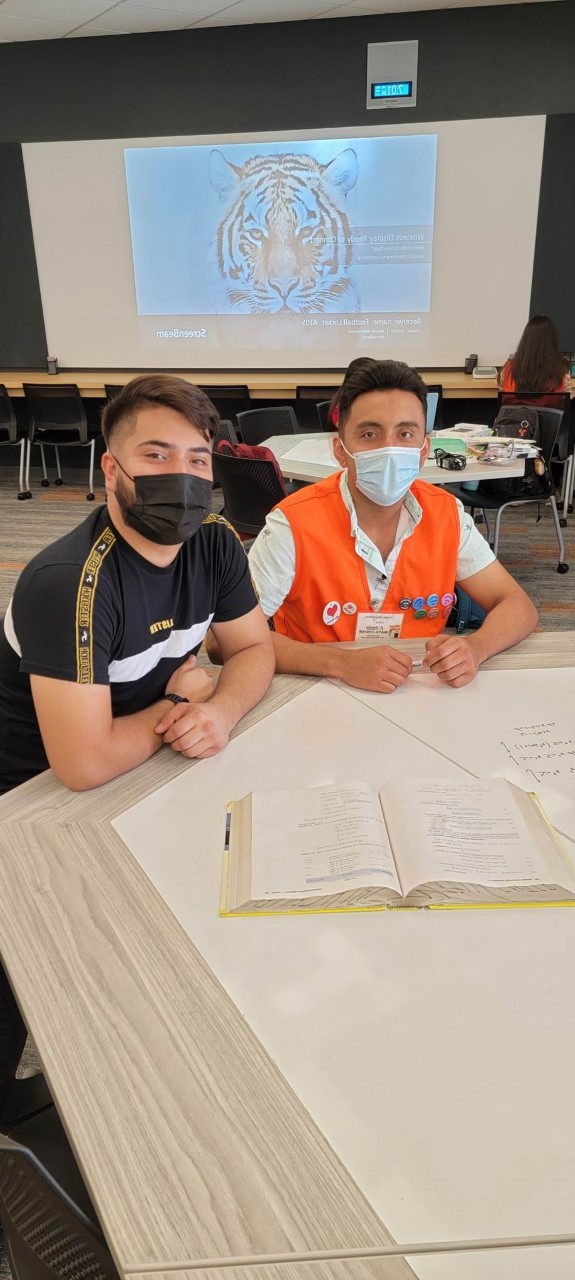 What's next?
Grant duration
Funding request for all Fresno K-16 Collaborative Projects:                                 
July 1, 2020-December 31, 2021
No-cost quarter extension was granted in early August 2021: 
March 31, 2022
Chapter SB 129, Section 244, $250m allocation
Encouraged by the governor’s office to reapply with major enhancements for four year funding (June 2022-2026) with significant, demonstrated progress within two years:
Executive steering committee must have 25% local employers
Commit to implement at least four of the following seven recommendations from the Recovery with Equity report to promote student success (progress in two by 2024 for continued funding): 
Improve faculty, staff, and administrator diversity. 
Cultivate inclusive, engaging, and equity-oriented learning environments. 
Retain students through inclusive supports. 
Provide high-tech, high-touch advising. 
Support college preparation and early credit. 
Subsidize Internet access for eligible students. Improve college affordability. 
 Commit to create occupational pathways, including accelerated degree and/or credential programs (e) that incorporate work-based learning, in at least two of the following sectors, based on regional needs: 
Healthcare. 
Education. 
Business management. 
Engineering or Computing.
A Collaborative Effort: 
Community College and High School Partners 
Improving Student Success 
Through Degree Completion in Early College



Marisa Marquez
Director, Counseling and Student Success
How It All Began…

Pathways Conceptual Framework
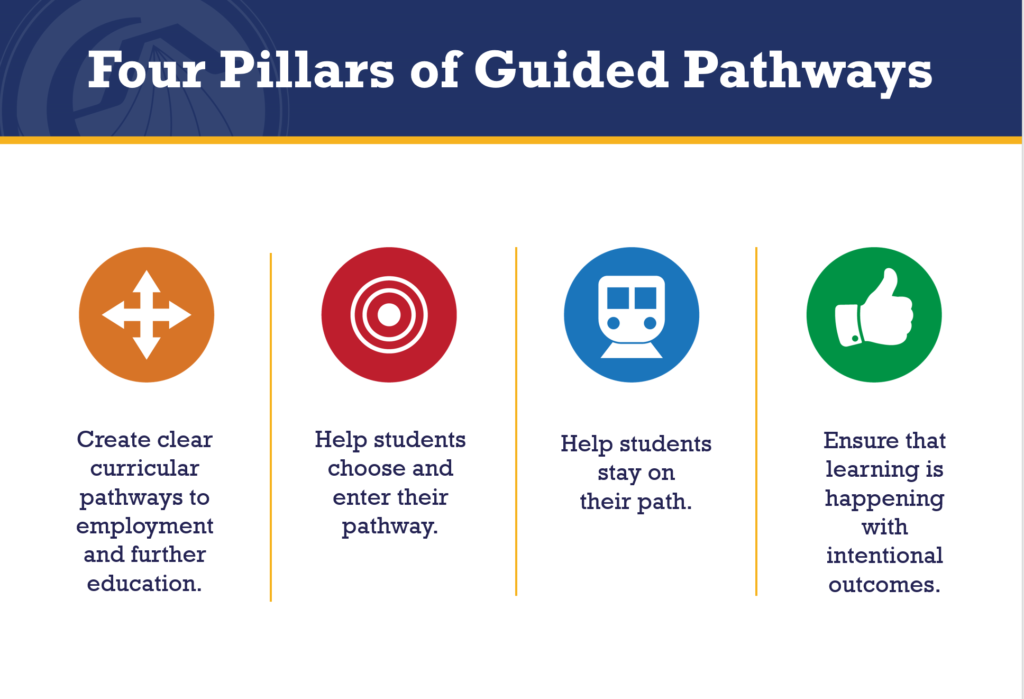 Learning and Career Pathways

BC has grouped degree and certificate programs together in categories to better support students. 
Select one of the Learning and Career Pathways to access to resources to stay on track. 
Each Pathway has a list of programs, contacts for support and career exploration information. 
















 https://www.bakersfieldcollege.edu/academics/pathways
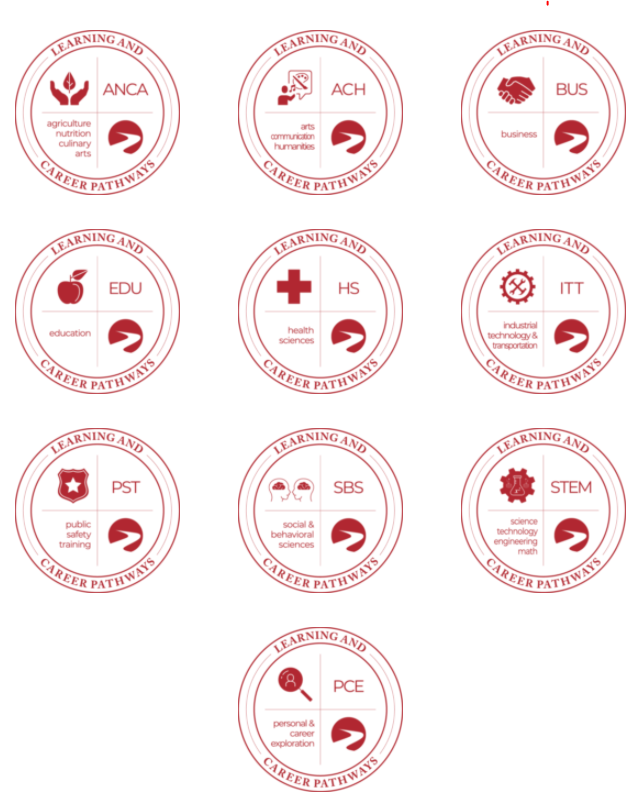 Initiative I: 
Bakersfield College and CSU Bakersfield Finish In 4! Program
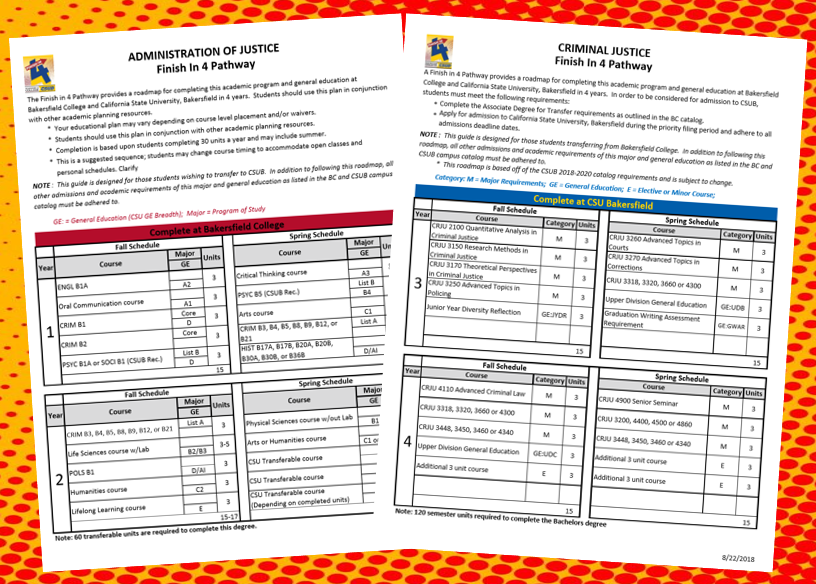 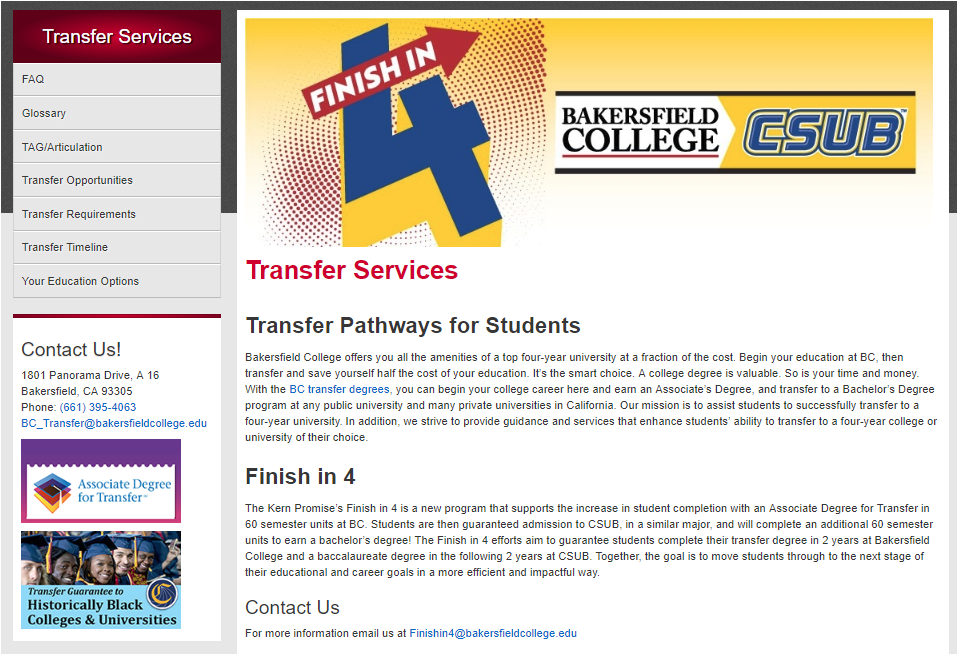 Initiative II: 
Bakersfield College Pathways to CSU and UC
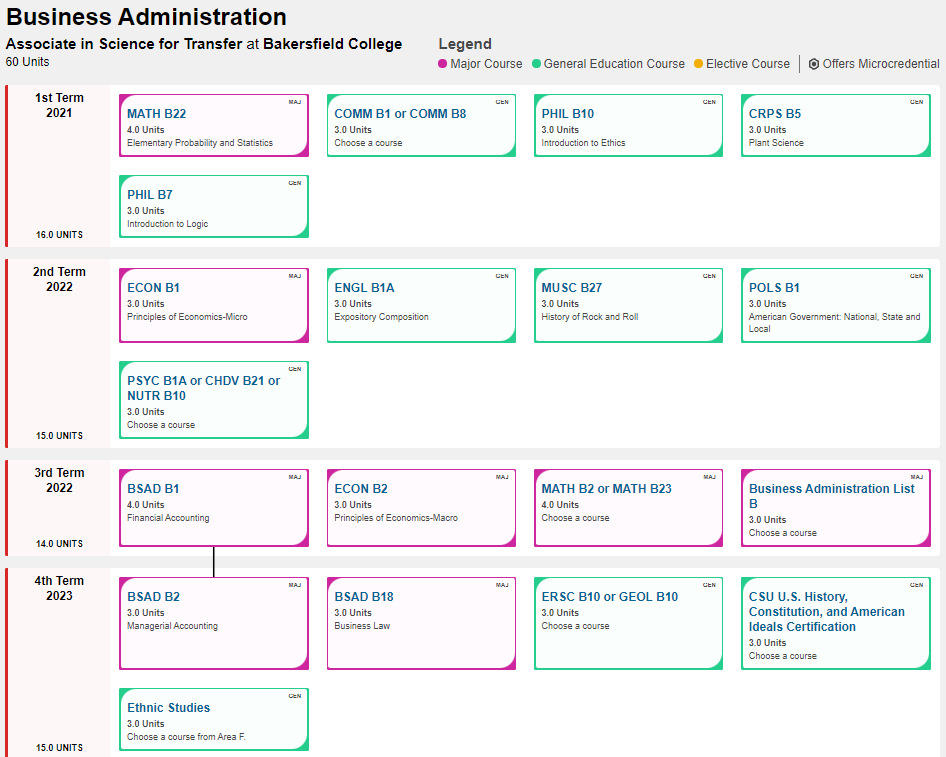 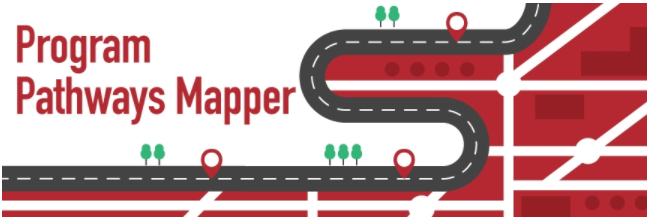 https://www.bakersfieldcollege.edu/academics/program-mapper
Initiative III: The Next Generation…

Bakersfield College and Kern High School District 
Early College Pathways Program
Initiative III: The Next Generation…

Bakersfield College and Kern High School District 
Early College Pathways Program
Summer 2020

Stakeholders: Bakersfield College, Kern High School District, university partners, KHSD students and community 

Access: 
CTEC 
BC Southwest 
After school (concurrent enrollment)

BC Degrees:
Administration of Justice, AS-T
Industrial Automation, A.S.
Psychology, AA-T
Public Health Science, AS-T
BC Contributions
High School Contributions
Early College: 
Centralized Location Selections
Career & Technical Education Center (CTEC)
KHSD facility
Open for evening programs
State of the art labs and equipment
Transportation provided by KHSD

Bakersfield College, Southwest Campus 
College campus
Open for evening classes
Located next to California State University (CSU) Bakersfield

*Outlying schools (Shafter & Arvin) have their own Early College programs
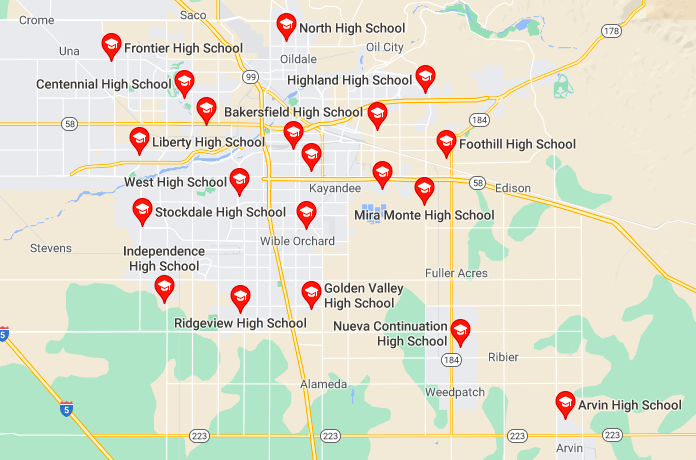 Selecting Pathways with a Purpose
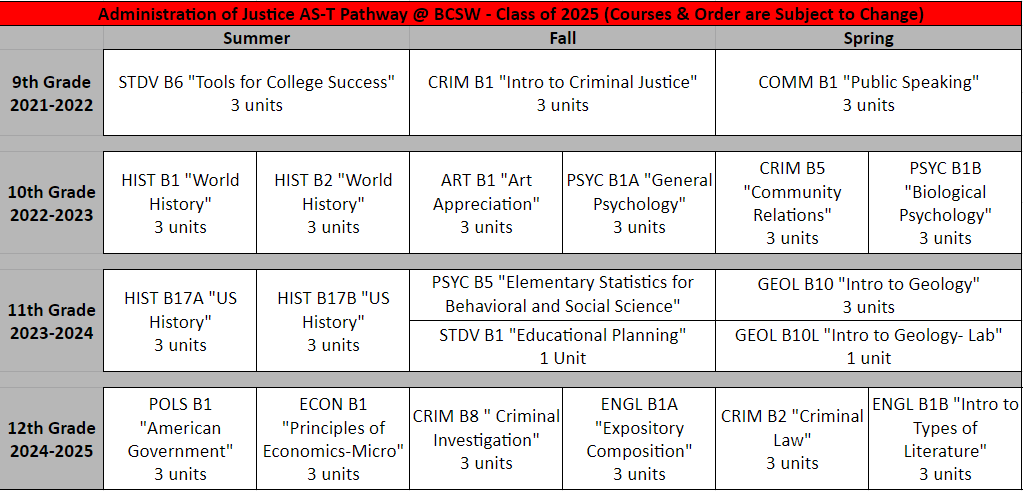 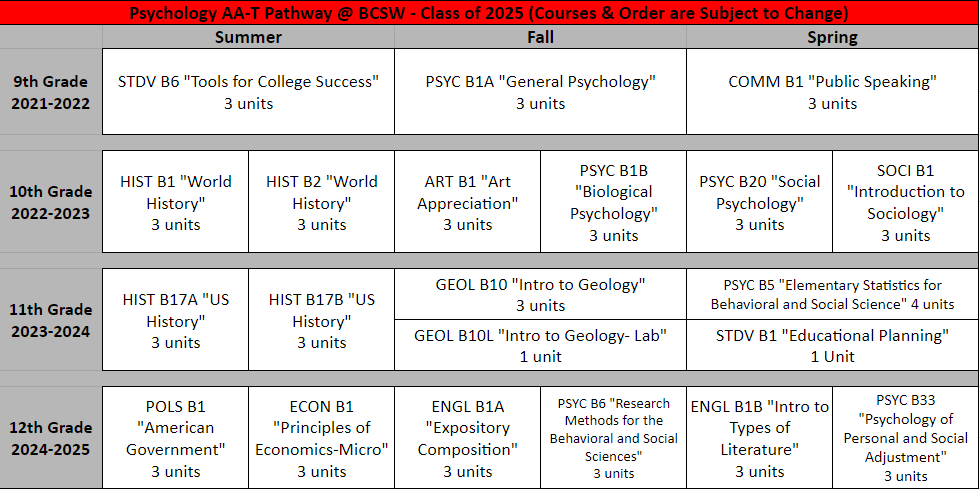 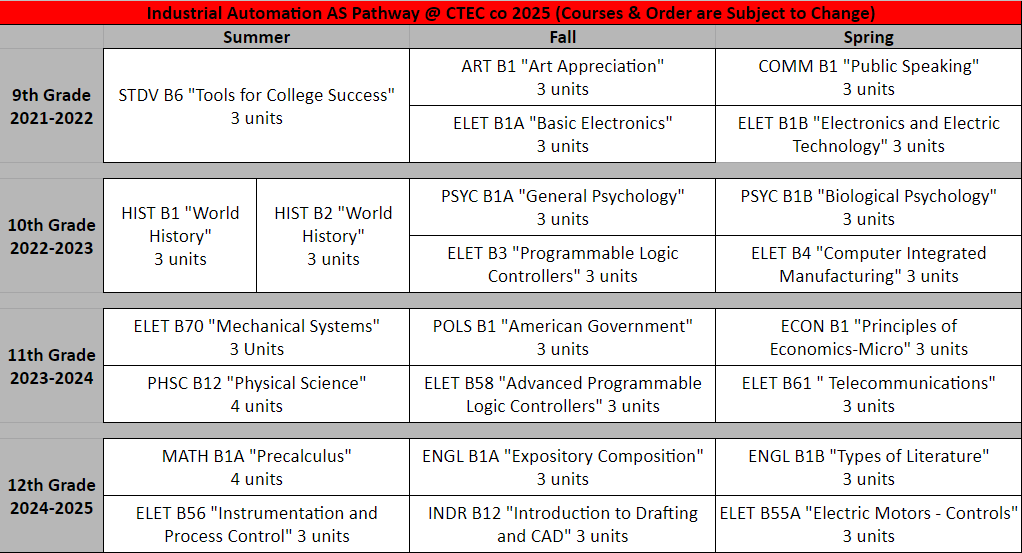 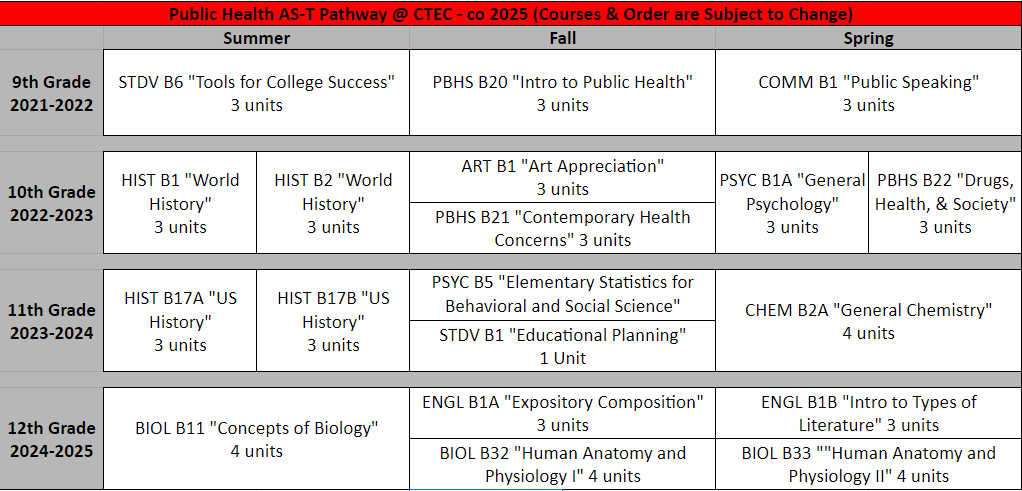 Year 1 Enrollment: 
2020-2021
850 student applicants, 368 selected

Four 9th grade cohort groups

Four 10th - 12th grade cohort groups 

Fall 2020- Each student took one 12-week long course

Spring 2021- Each student took two 8-week long courses
Year 1 Student Success Rates (Course grades of 70% or higher)
Course Grades of 
70% and Above
Program Retention(Enrolled at start/end of term)
Year 2 Enrollment: 
2021-2022-In Progress
268 new student applicants, 206 selected
202 returning students (1st Year)
Five 9th grade cohort groups
Five 10th-12th grade cohort groups
New Students- Each student to take 1 course in Summer and Fall
Returning Students- Each student to take 2 courses in Summer and Fall
Year 2 Student Success Rates-In Progress (Course grades of 70% or higher)
What Have We Learned? What Is Next?
It is our collective responsibility as educators to provide opportunities for higher education attainment for all students, despite their educational level.

Collaborating with High School partners is essential to college degree completion in high school as it is transformational for all involved: students, parents and educators. 

Optimizes a student’s educational experiences to achieve their dreams, goals, and potentials.

Building degree pathways and making them accessible to the public works, as it simplifies the process from beginning to end.

Academic support services should be specialized for high school cohort groups.

College Probation Program must be expanded to include high school cohort groups.

High School Counselor involvement and advocacy is critical to Program and student success, therefore information must be shared on a consistent basis. 

Counseling course moving to zero cost textbooks.
What Have We Gained?
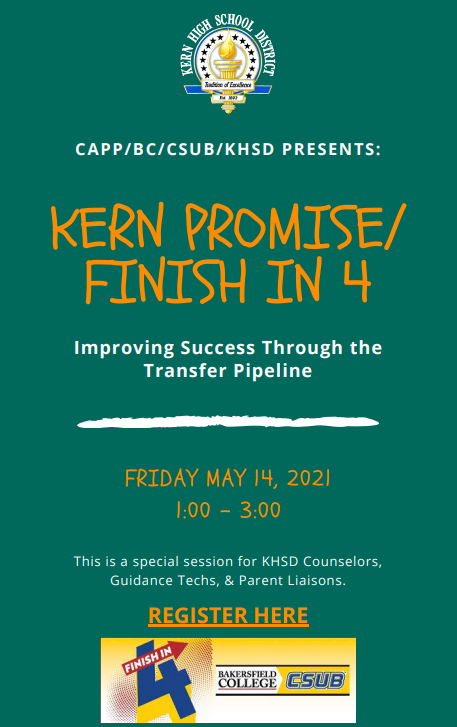 A New Partnership!

Development of Kern High School District, Bakersfield College, and CSU Bakersfield Collaborative

BC degree completion training for High School Counselors
    (high school vs community college)

Community College to CSU transfer training for High School Counselors
Thank you!


Marisa Marquez
Bakersfield College
marimarq@bakersfieldcollege.edu